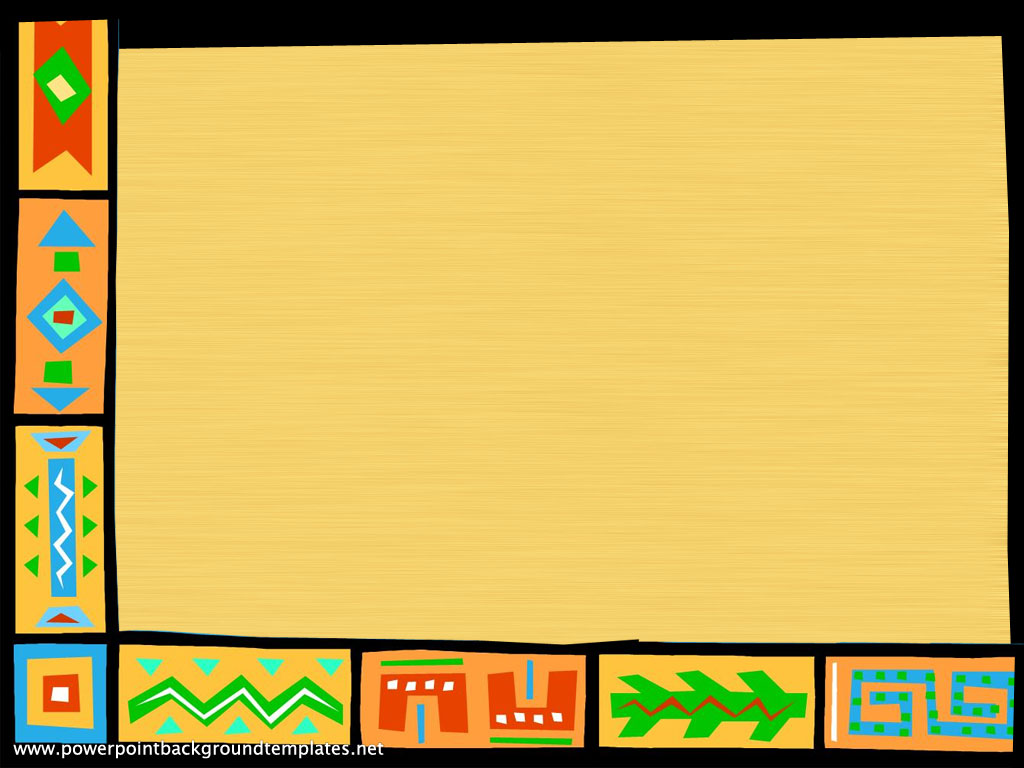 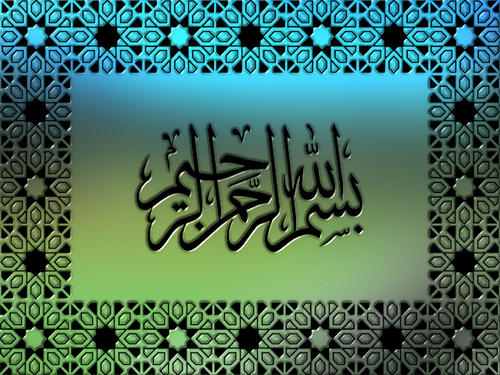 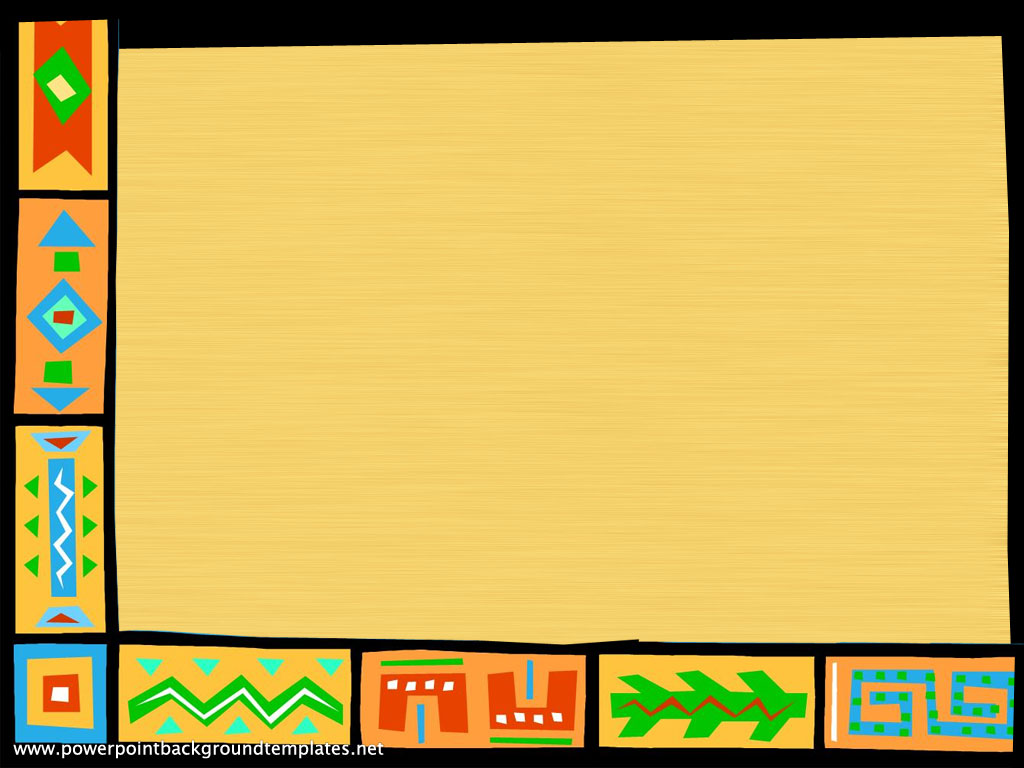 Role of   primary  Surgery in Survival of Patients with Epithelial Ovarian Cancer
Dr.Yousefi   
                           Gynecologist Oncologist
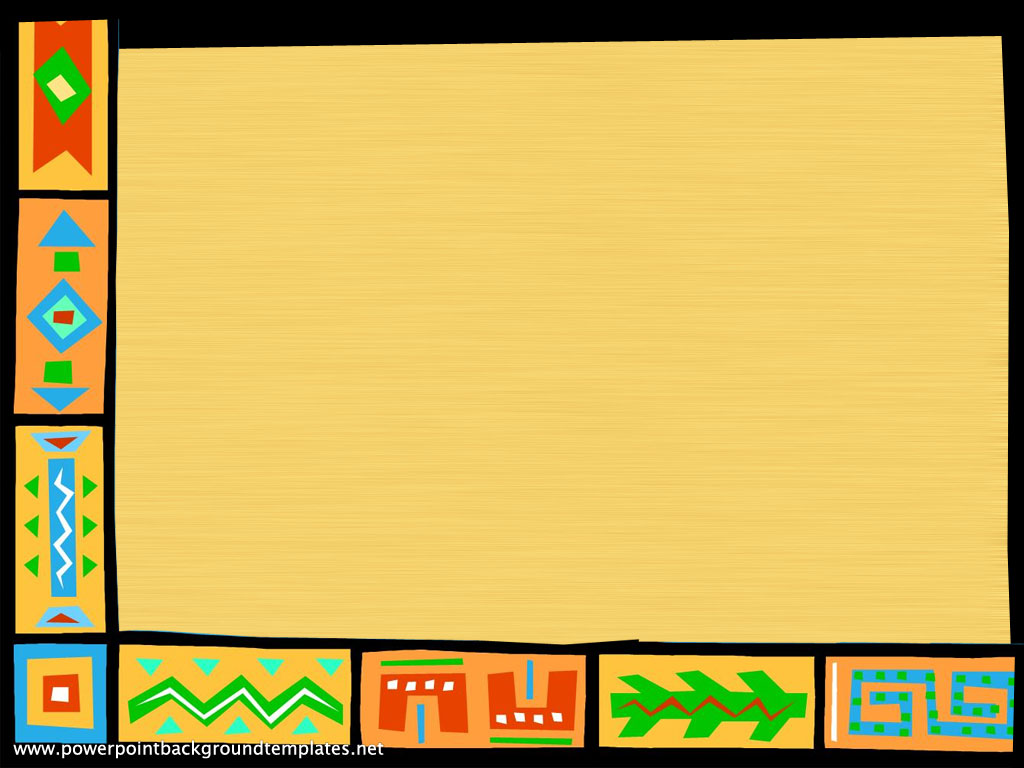 Surgical Staging
Conservative Surgery
Cytoreduction Surgery
Optimal Cytoreduction 
Intraperitoneal Chemotherapy
Neoadjuvant Chemotherapy 
Interval Debulking Surgery 
Minimally Invasive Surgery
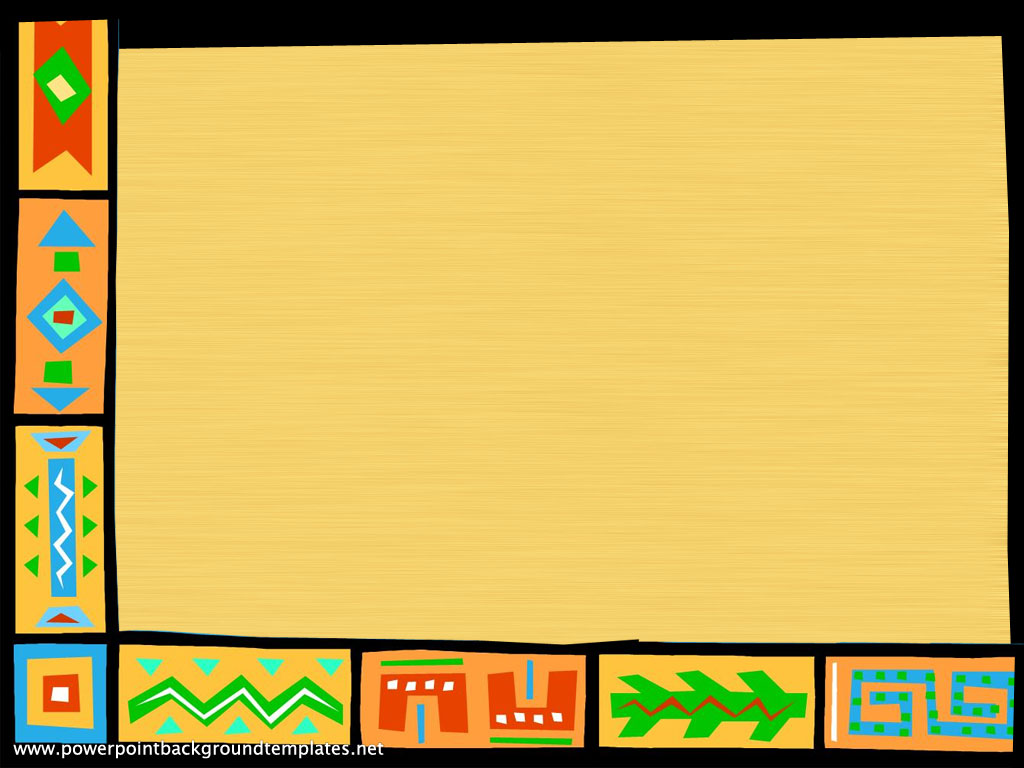 Ovarian cancer is the second most common gynecologic malignancy , but the most common cause of death among women with gynecologic cancer and the fifth leading cause of cancer death in all women.
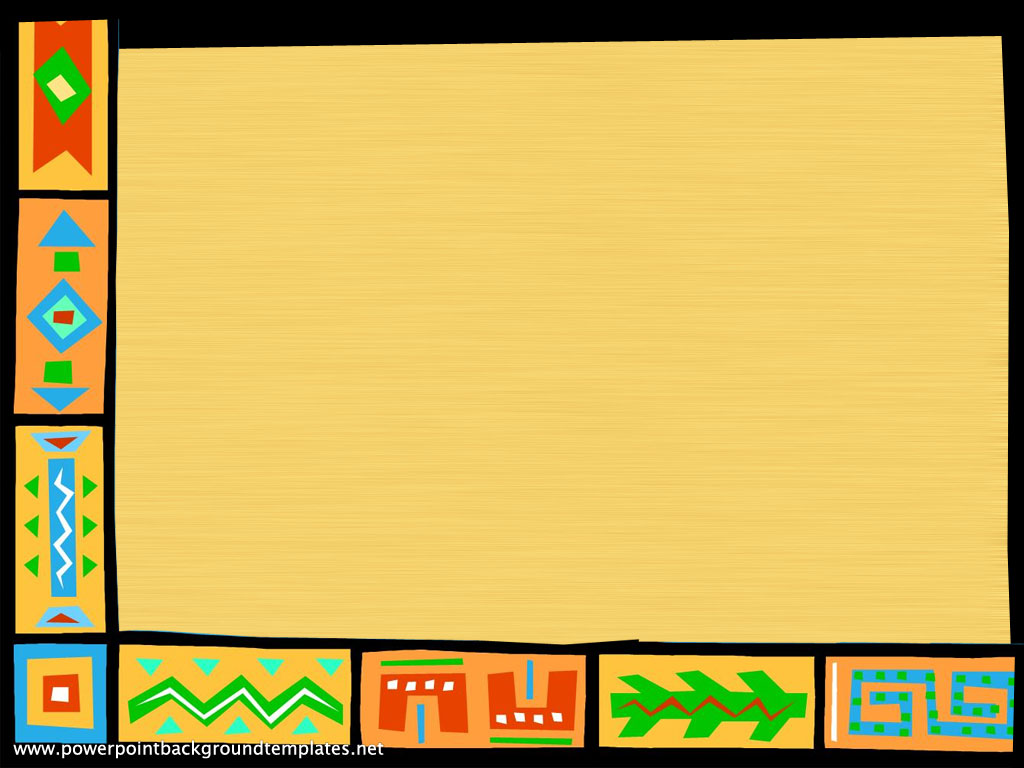 A surgical procedure is necessary to:

Obtain tissue to confirm the diagnosis
Assess the extent of disease (staging)
Attempt optimal cytoreduction
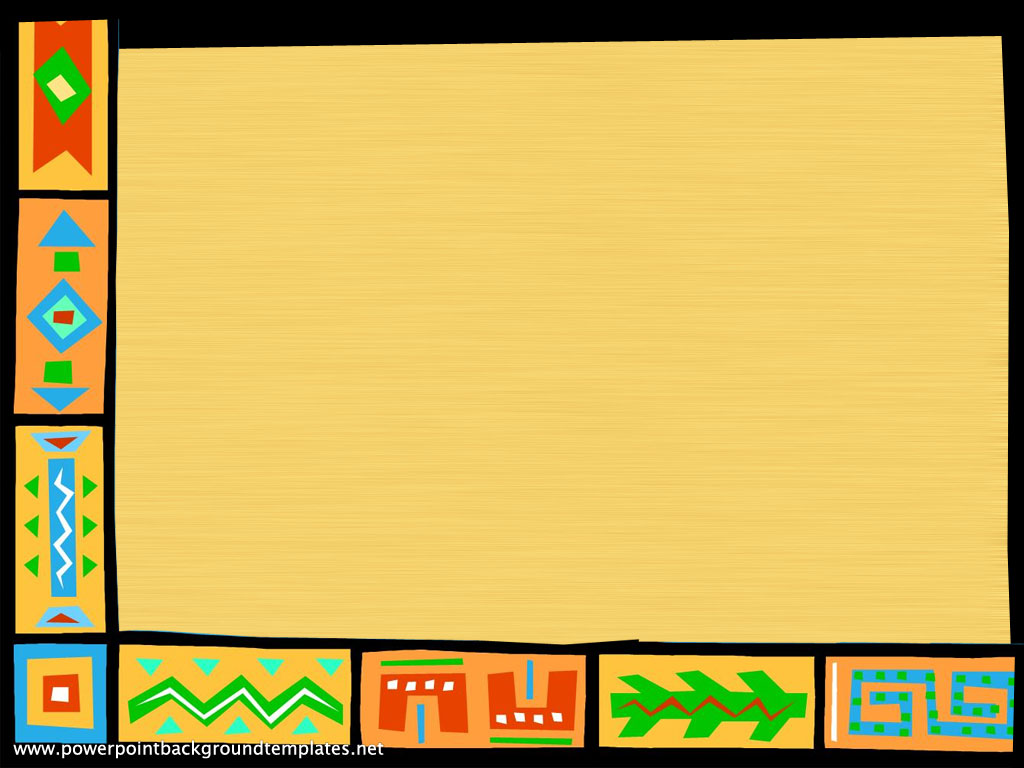 In early stage of the disease, a total abdominal hysterectomy and bilateral salpingo-oopherectomy  and surgical staging is mandatory.

Surgical staging to  be curative and definitive.
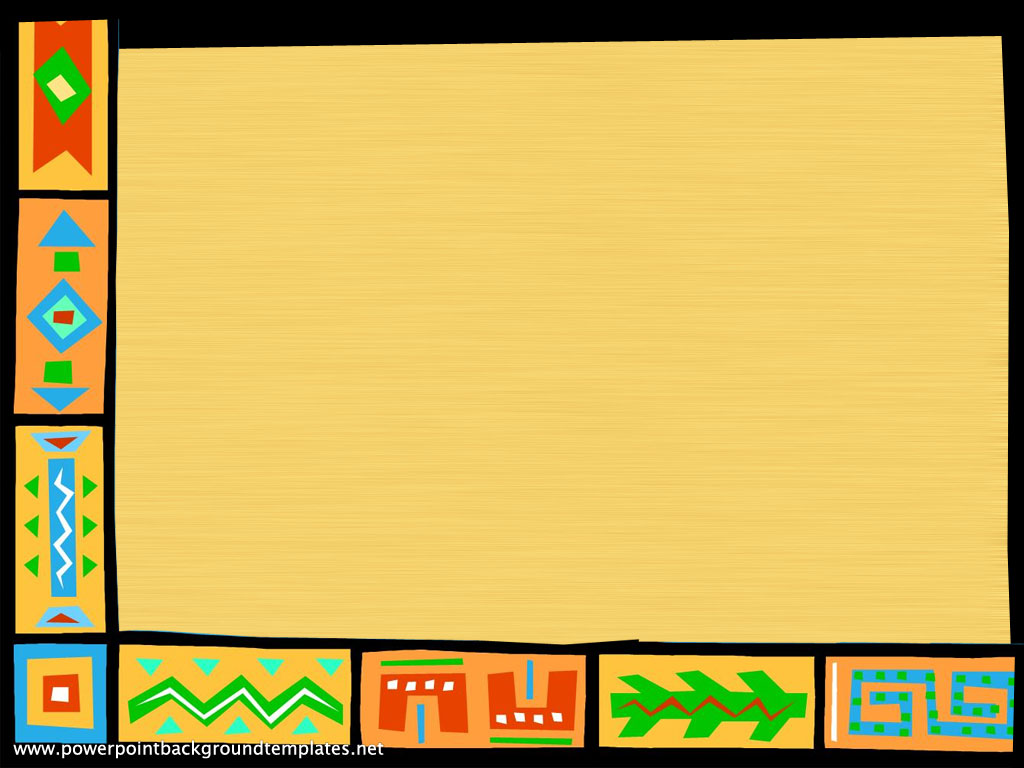 Accurate surgical staging is particularly important for apparent early-stage disease,  women with an ovarian cancer that appears grossly confined to the ovary.
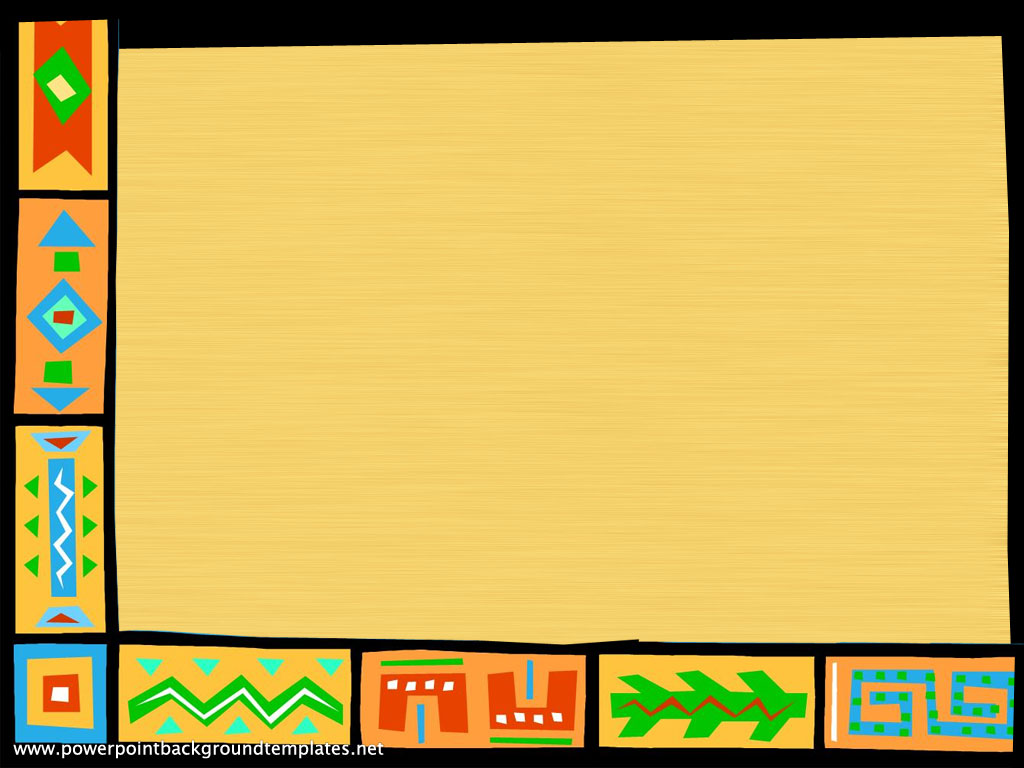 The lymph node metastasis is relatively frequent even in early-stage . hypothesized that lymphadenectomy could  improve the prognosis.
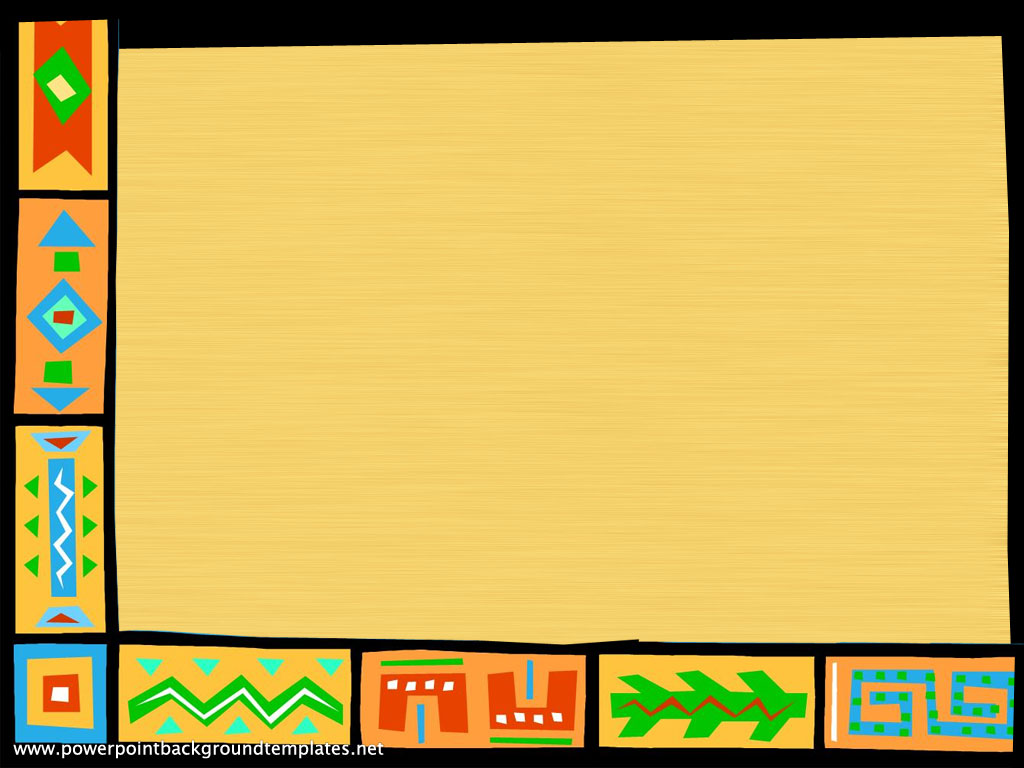 Approximately 25% to 30% of women with apparent early stage disease will be upstaged upon thorough surgical staging.
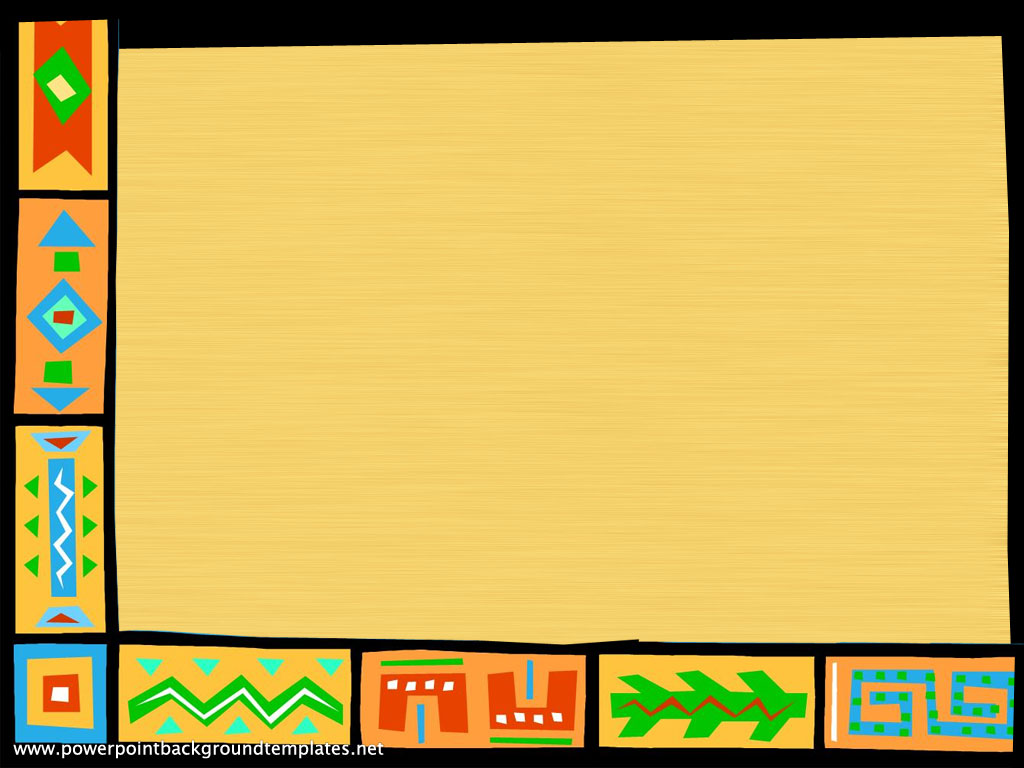 Precise surgical staging is critical for the patient in terms of both therapy and prognosis.
Women with a true stage I, well-differentiated epithelial ovarian cancer may be observed; however, those with more advanced disease are generally treated with chemotherapy.
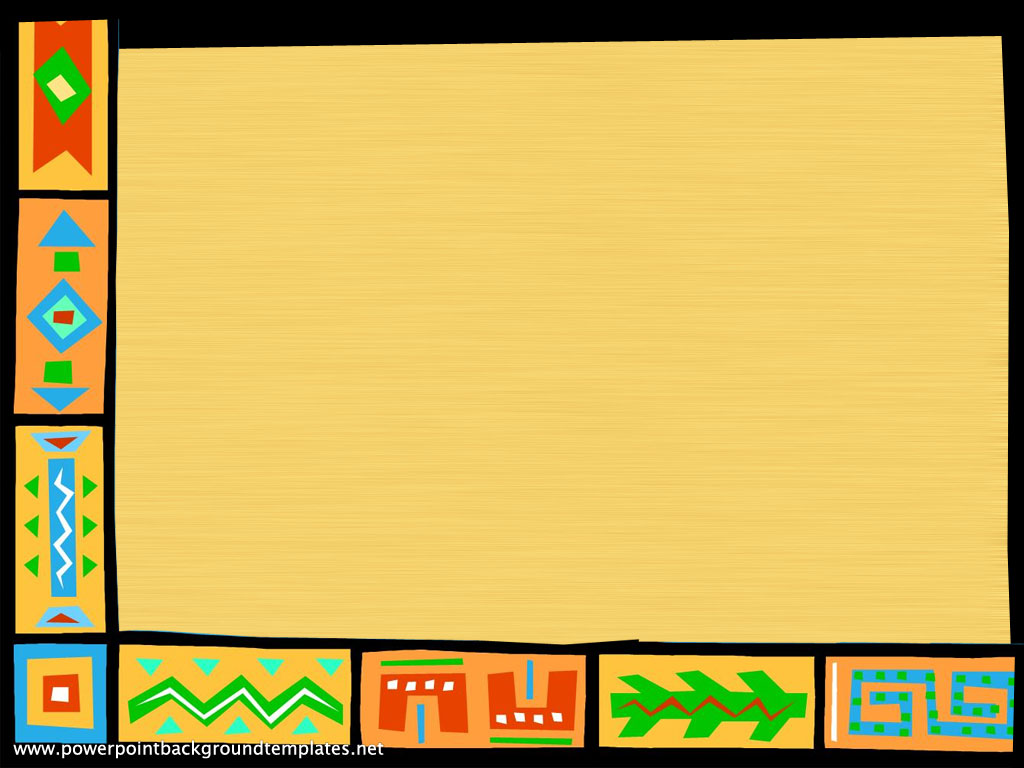 Conservative surgery:
Unilateral Salpingo-Oophorectomy

Criteria:
Stage IA
Well-differentiated tumor
Peritoneal fluid cytology is negative for malignant cells
Omentum and peritoneal biopsies are
negative for metastasis
Young woman desirous of pregnancy
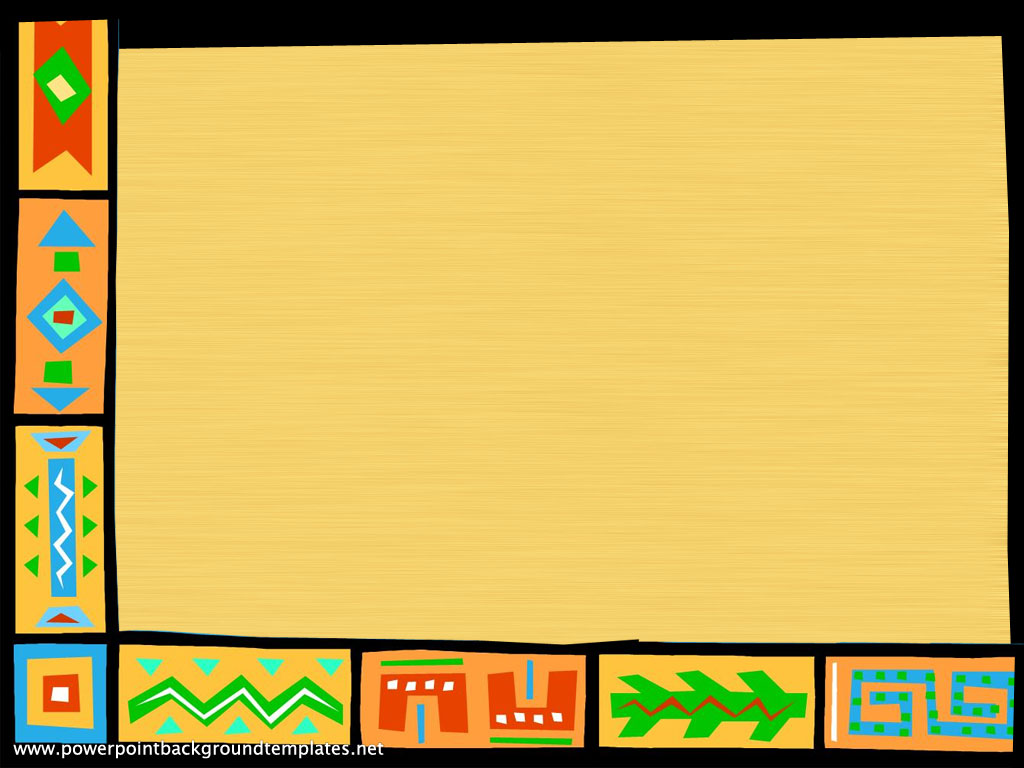 surgical management of all patients with advance epithelial ovarian cancer is approach in a similar manner with cytoreduction surgery.
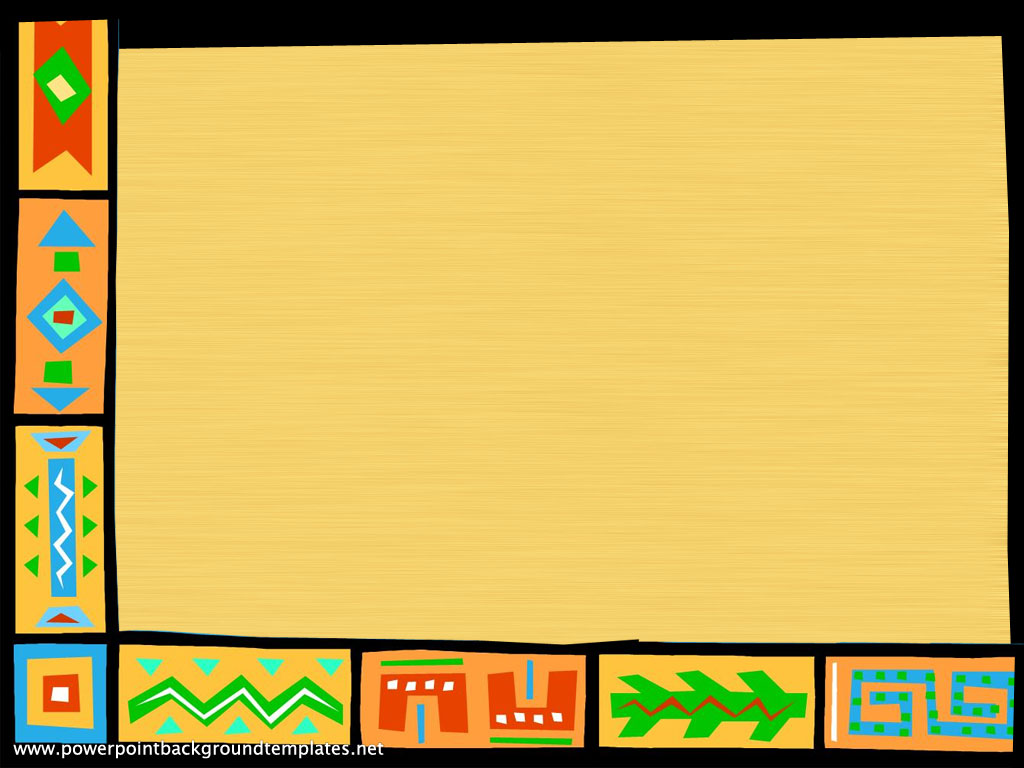 In addition, although the GOG defines optimal cytoreduction as residual disease of  1 cm to achieve an optimal surgery, a variety of procedures may need to be performed, such as splenectomy, diaphragm stripping, partial hepatic resection, partial bladder or ureteral resection, or bowel resection.
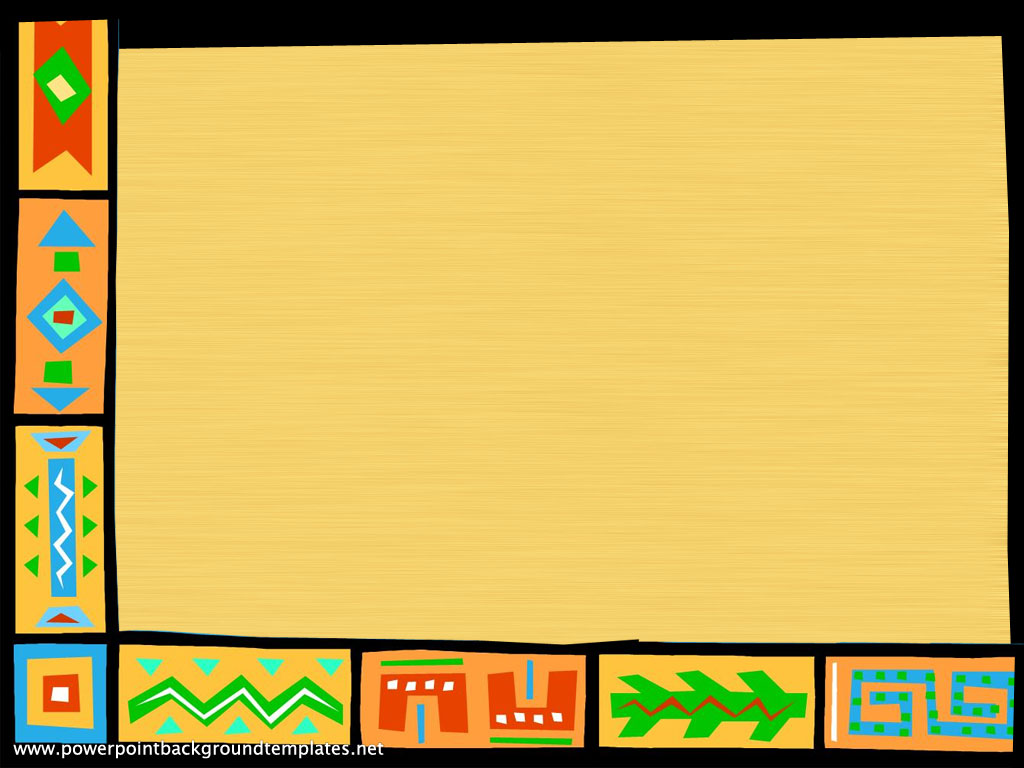 Upper abdominal spread of  ovarian cancer is often considered to be a major obstacle to achieve optimal residual disease at the end of surgery.
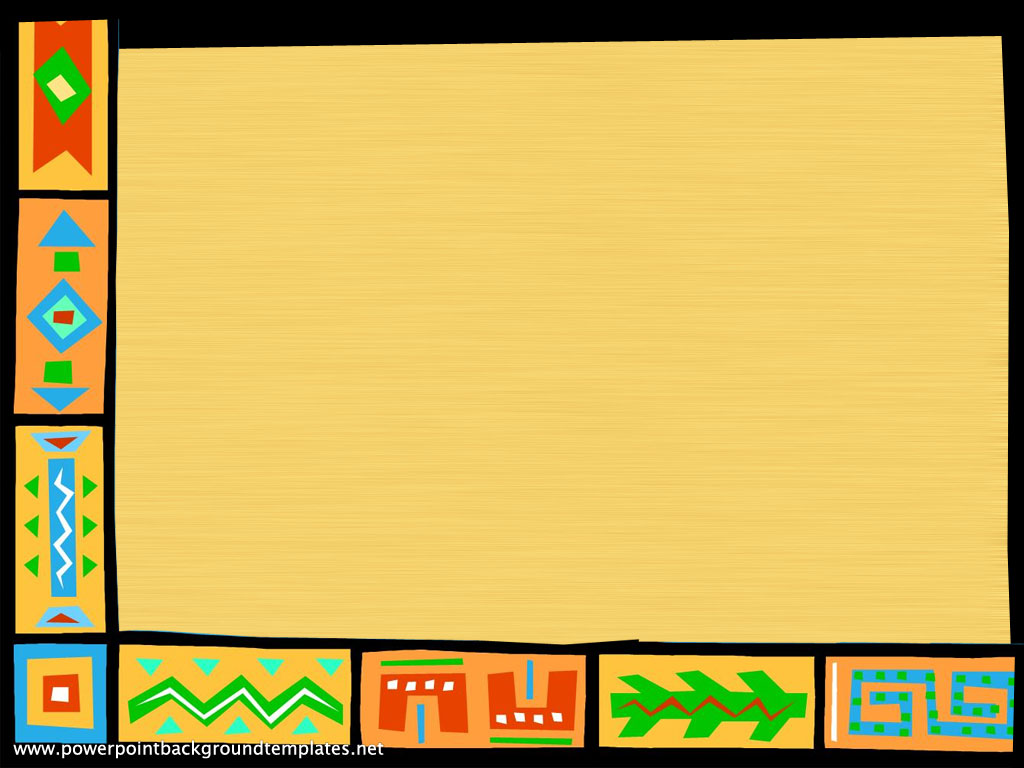 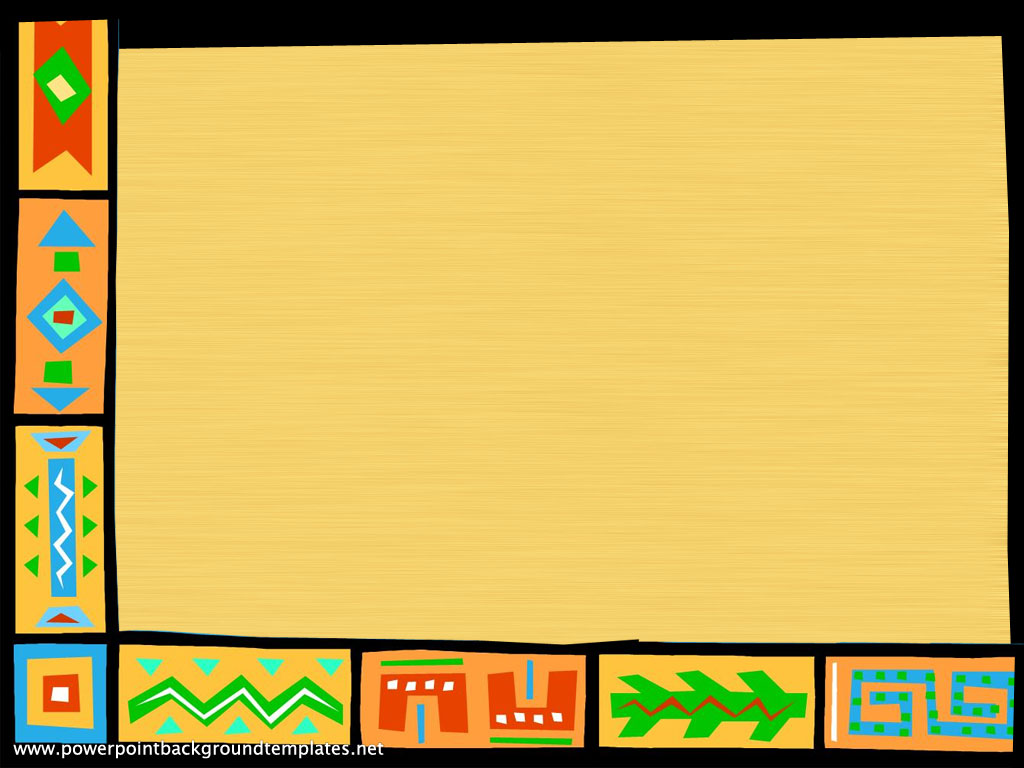 Consultation with a gynecologic oncologist experienced in ovarian cancer surgery is crucial. 
 surgical treatment by nongynecologic oncologists and by low volume providers contributes to suboptimal surgical management and shorter median survival.
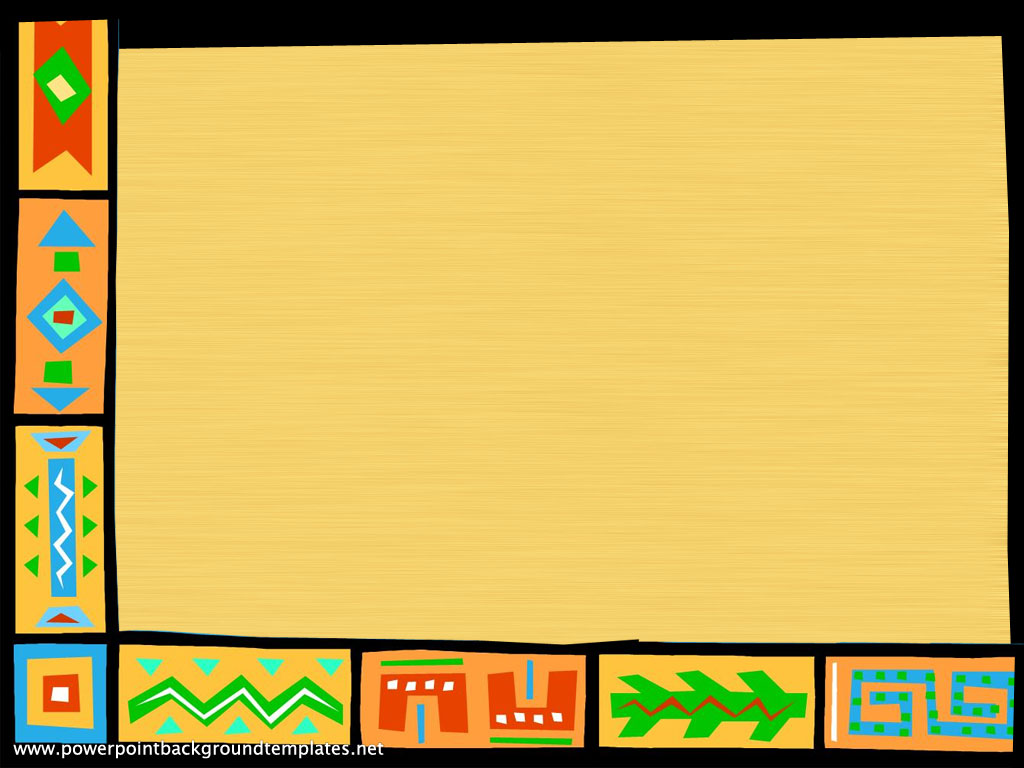 The term optimal cytoreduction has recently become a topic of controversy since the definition has now evolved to also include maximal cytoreductive efforts with the end goal of complete resection of all visible disease.
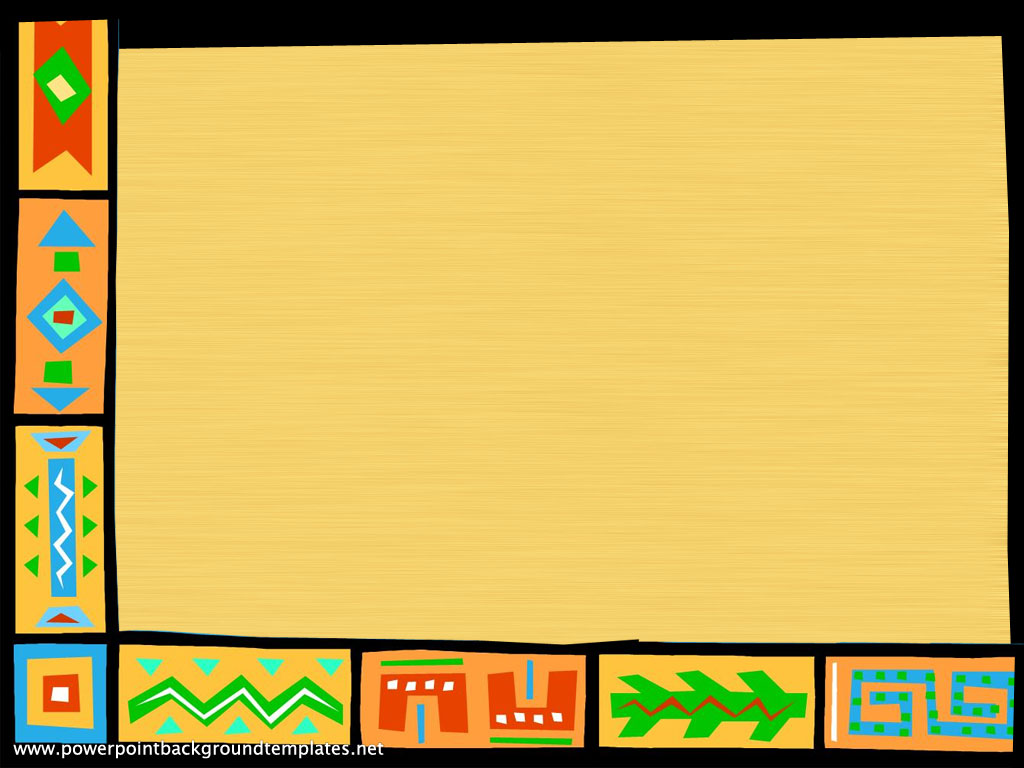 Intraperitoneal chemotherapy is considered for some patients with advanced disease who have undergone optimal cytoreductive surgery.
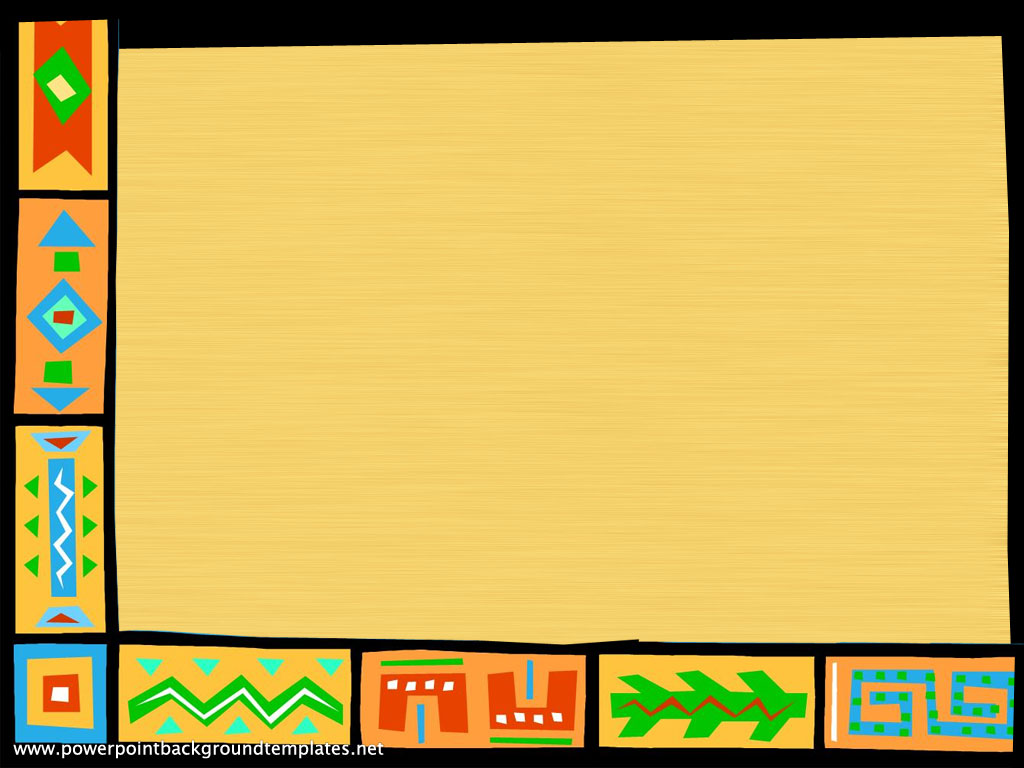 For patients with advanced-stage ovarian cancer, the optimal cytoreductive rate has been shown to vary from 17% to 87%.
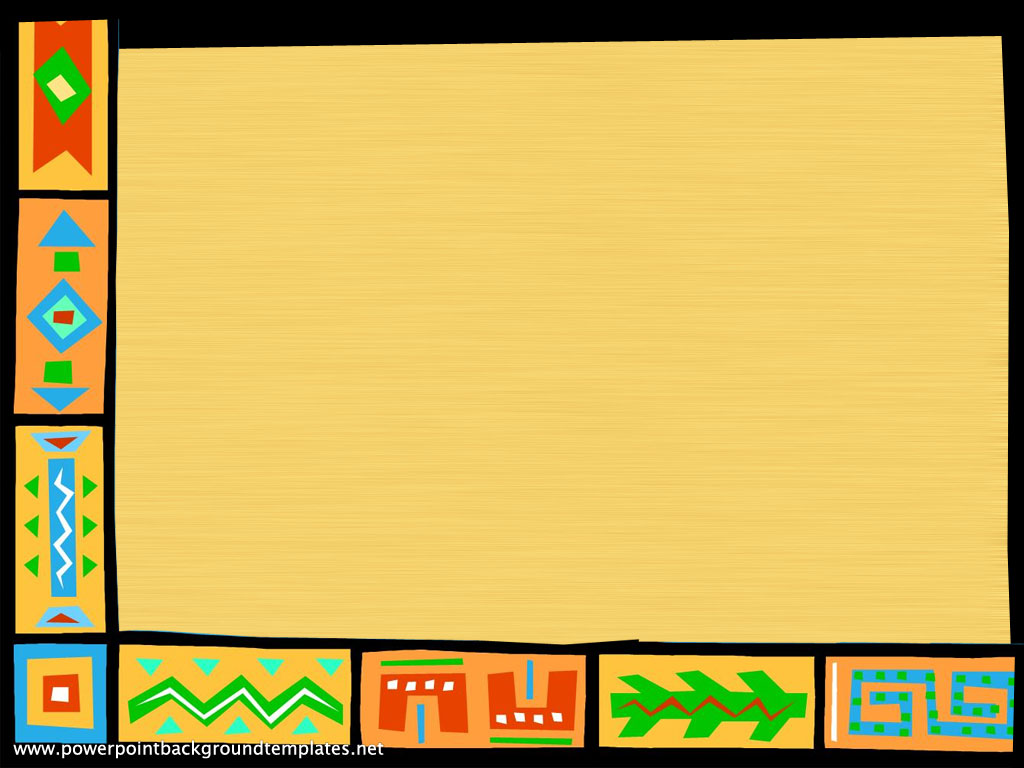 To identify those patients who will have a low probability of optimal cytoreductive surgery.  
(CT) scans have been evaluated to determine their predictive value in identifying un resectable disease.
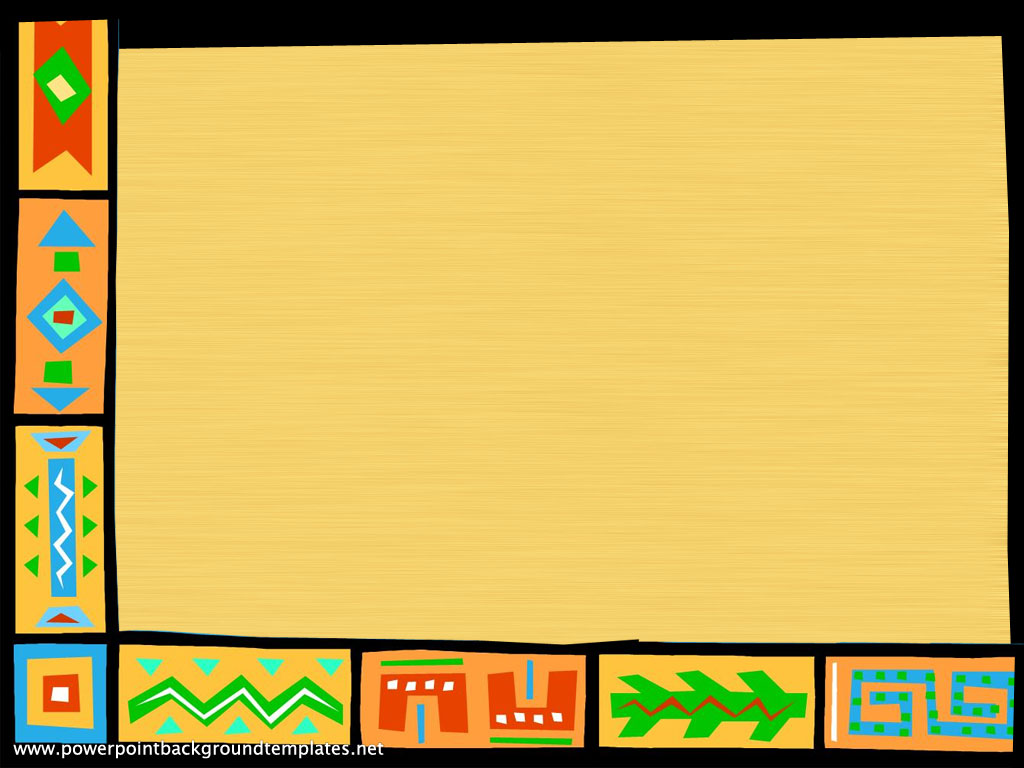 In addition to the improved survival with cytoreduction, surgery improves some of the symptoms associated with advanced-stage  epithelial ovarian cancer, such as bloating abdominal distention or abdominal pain.
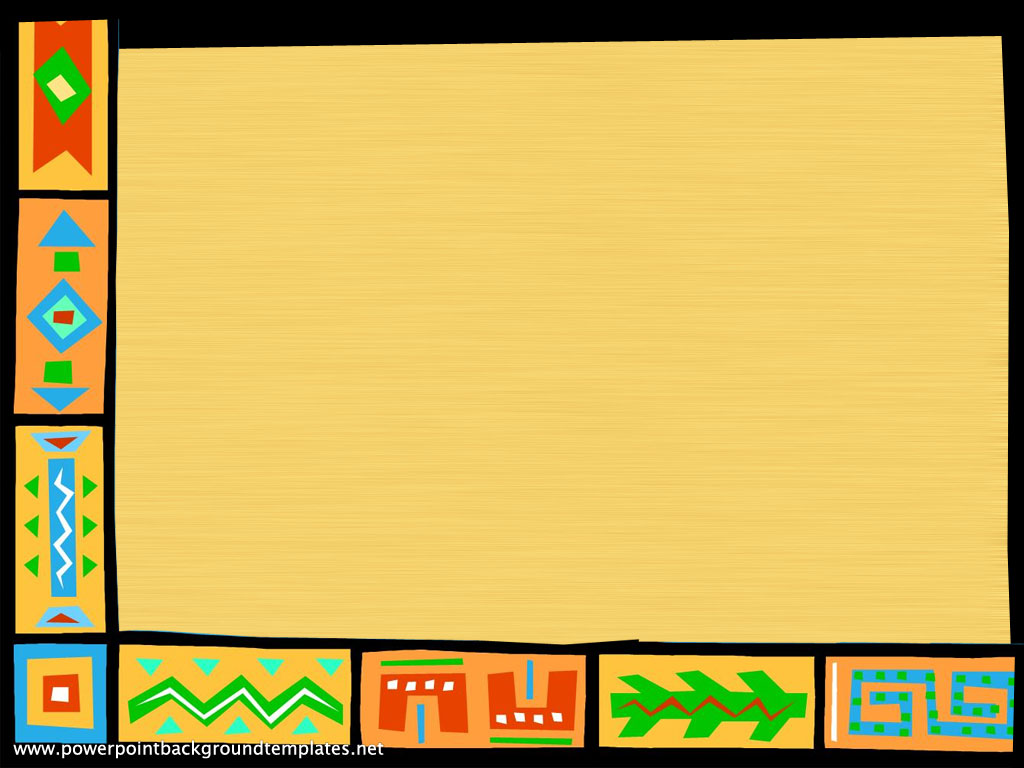 If optimal debulking is not possible, then the operation is generally limited to a bilateral salpingo-oophorectomy and/or omentectomy to prove the site of origin and to address potential sites of bowel obstruction.
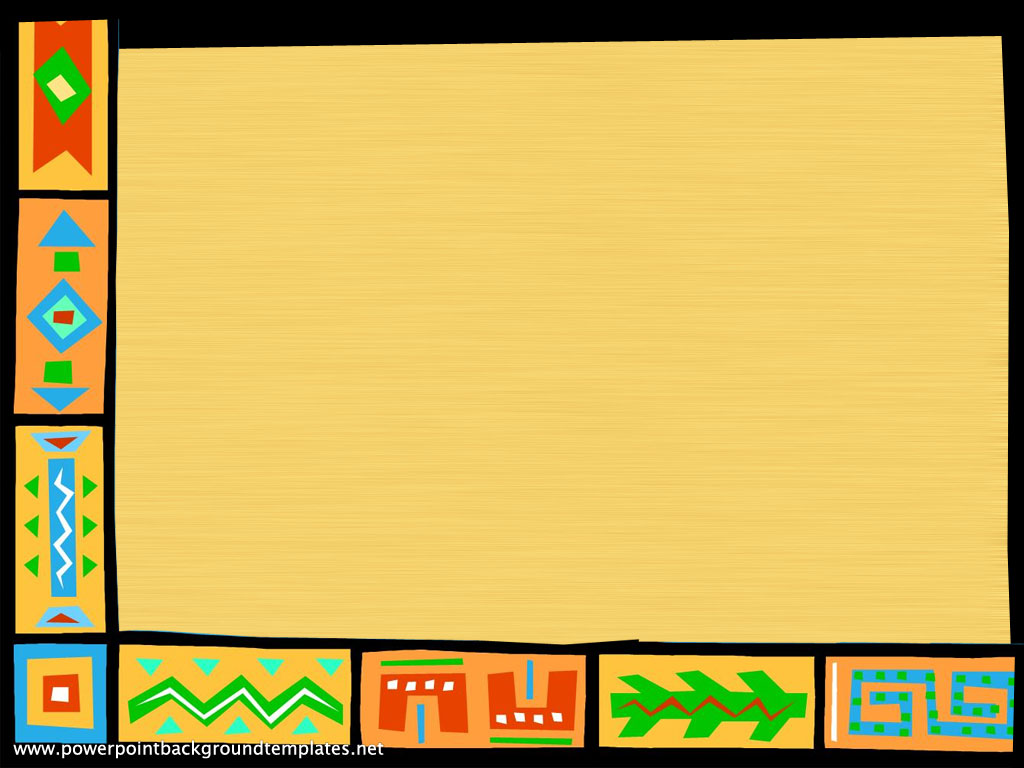 Suboptimal Debulking
Achieving optimal debulking is not always feasible.
Limiting factors may include extensive upper abdominal retro peritoneal disease large tumor burden in bowel mesentery, porta hepatis.
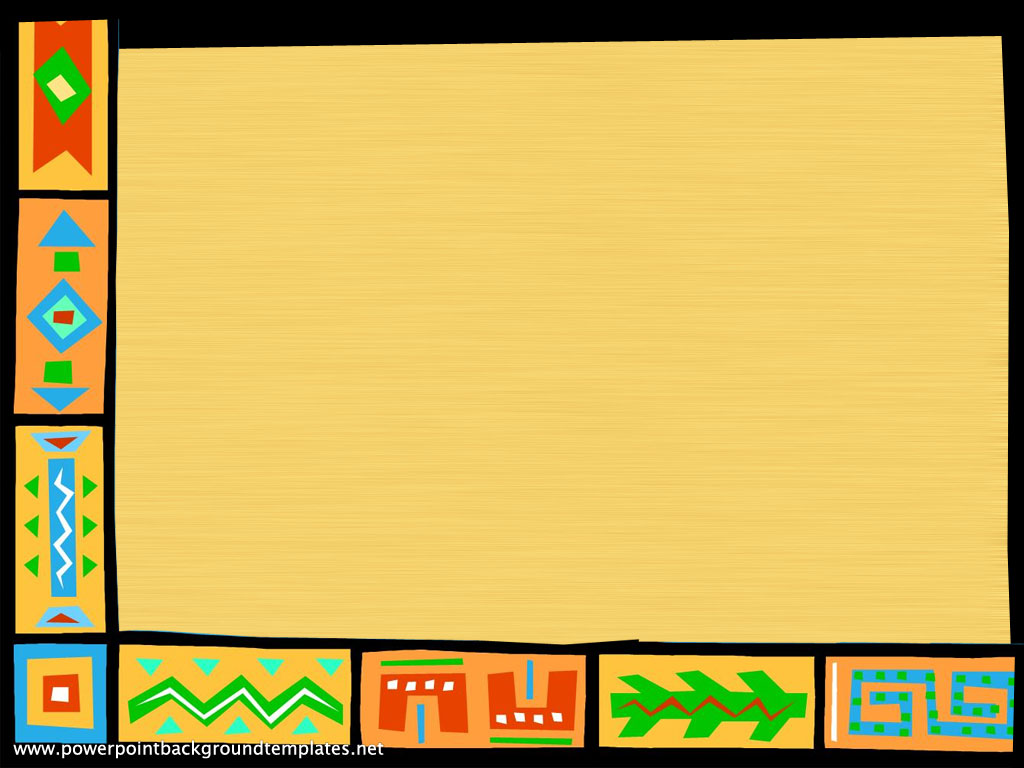 Neoadjuvant Chemotherapy



Selection criteria often used to determine  which  patients cannot be optimally cytoreduced include:
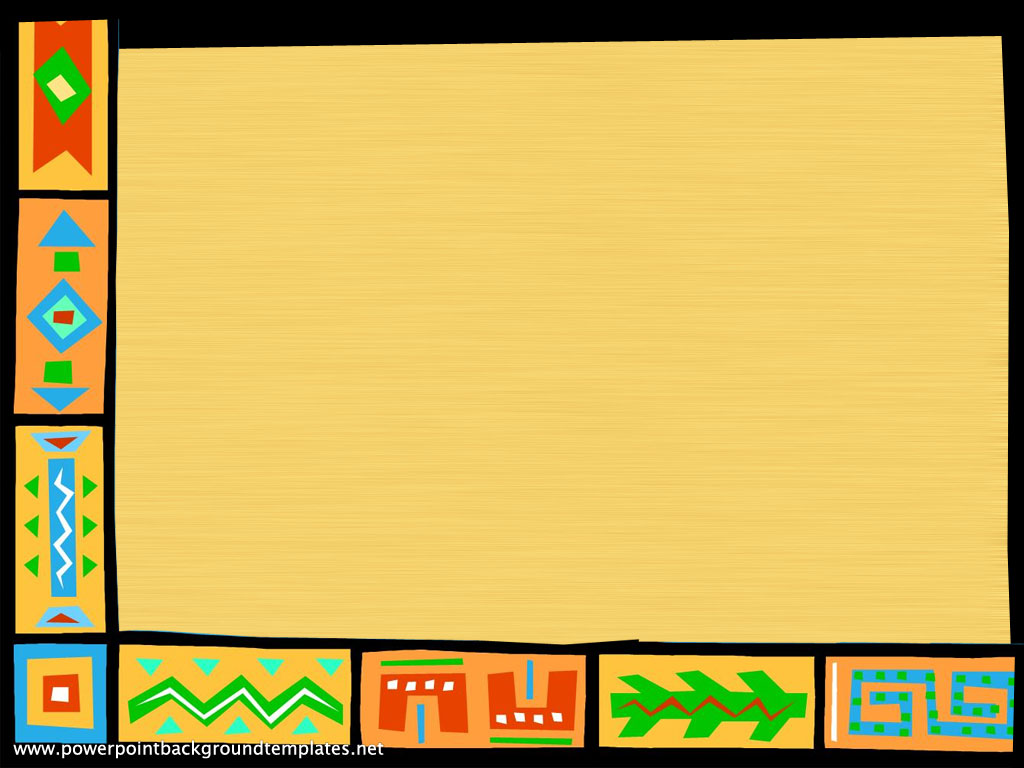 Presence of stage IV disease
Bulky omental disease with splenic involvement
Massive ascites
Suprarenal lymphadenopathy
Large bilateral pleural effusions
Extensive retroperitoneal lymphadenopathy disease involving the portahepatis
Bulky intraparenchymal liver disease
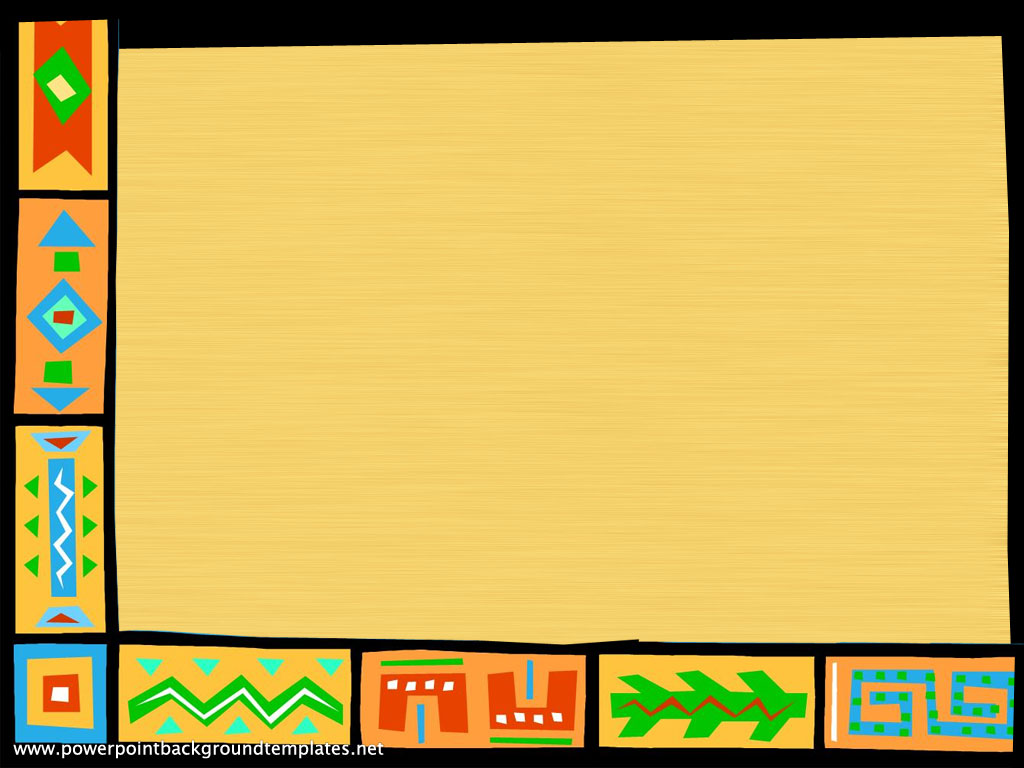 Patients are usually treated initially with neoadjuvant chemotherapy prior to cytoreductive surgery may have significant pre-existing medical comorbidities; severe malnutrition and thus be at high risk for perioperative morbidity or mortality.
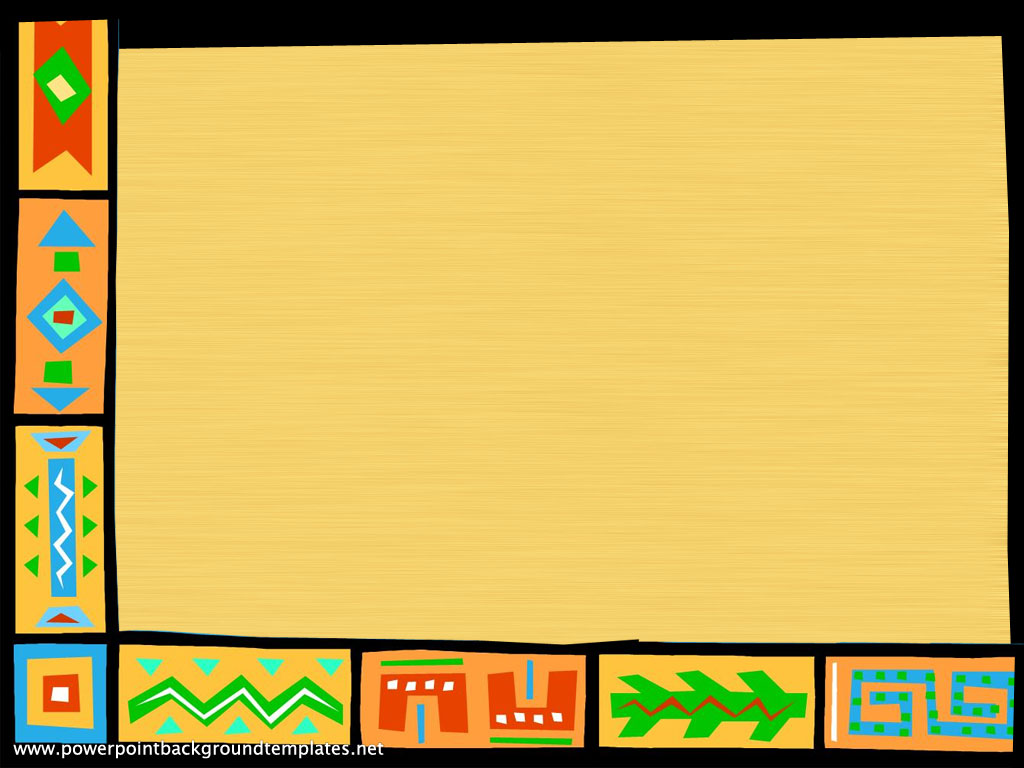 Interval debulking surgery
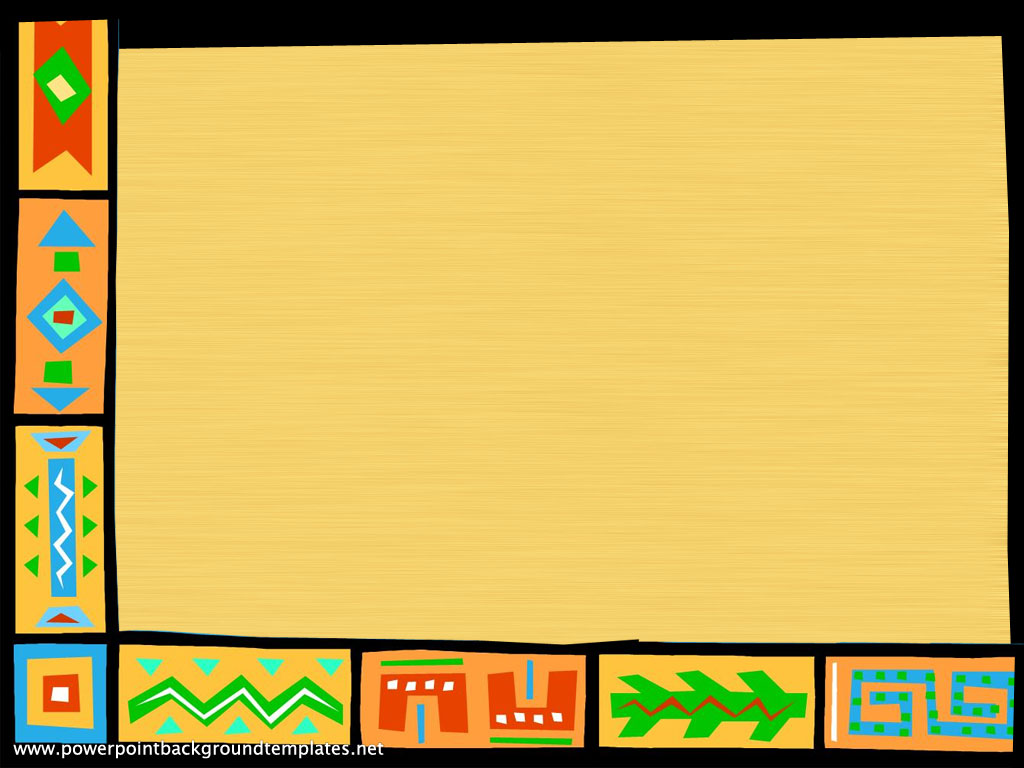 In some circumstances, surgery may not yield satisfactory results with residual tumor masses > 1 to 2 cm  ( suboptimal surgery).

Induction or neoadjuvant chemotherapy 
followed by interval debulking surgery
may have an alternative role in this setting.
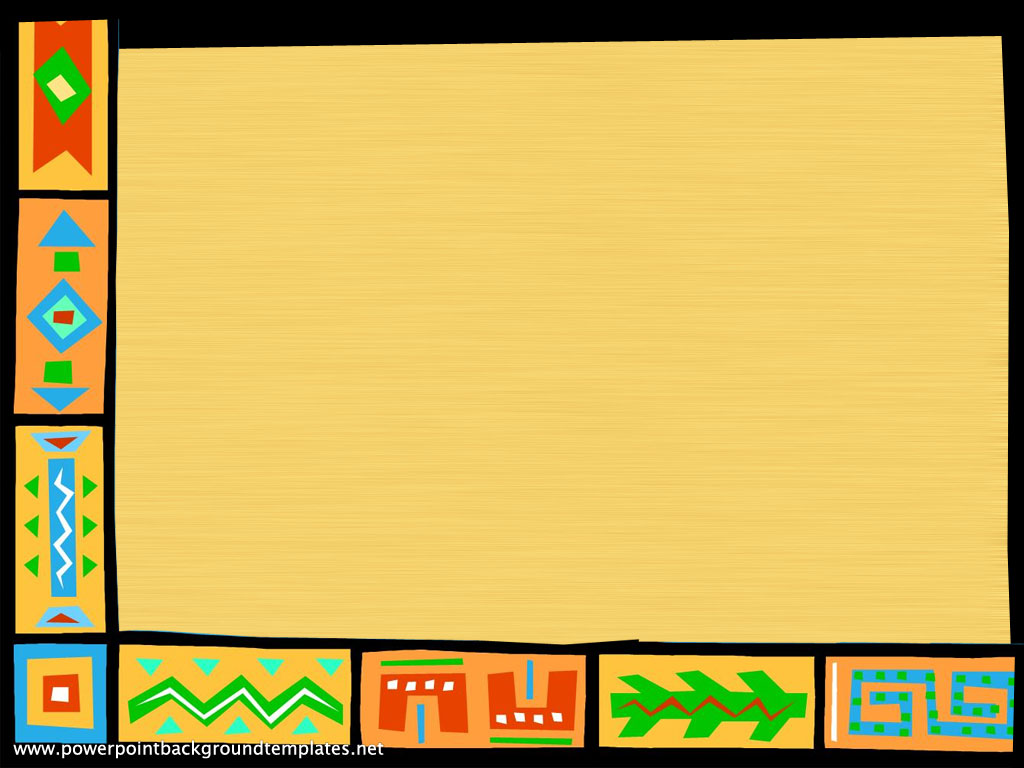 No conclusive evidenced to determine interval debulking surgery  would improve  the survival rates advanced ovarian cancer, compared with conventional treatment of primary surgery followed by adjuvant chemotherapy.

Interval debulking surgery  appeared to yield benefit only in patients whose primary surgery was not performed by gynecologic oncologists or was less extensive.
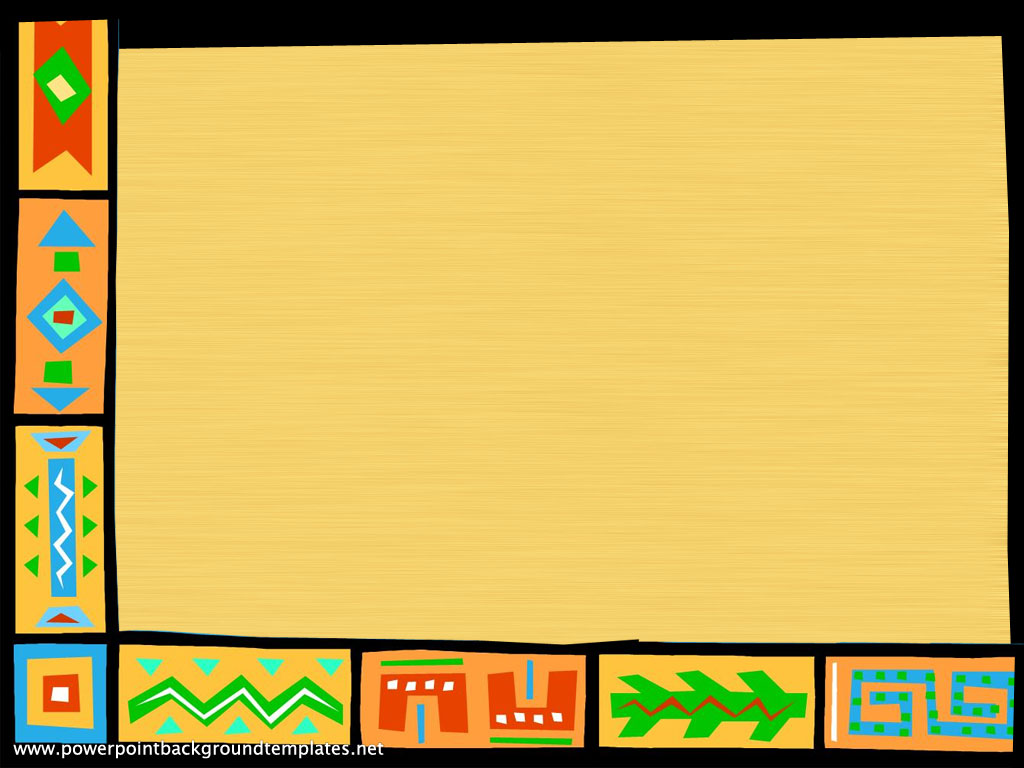 Medline and PubMed were utilized to search the  medical literature up to March 2011. 
A broad range of studies and quality of data were analyzed, including prospective studies, case control analyses, and meta-analyses.
 the highest level of evidence was reviewed and presented.
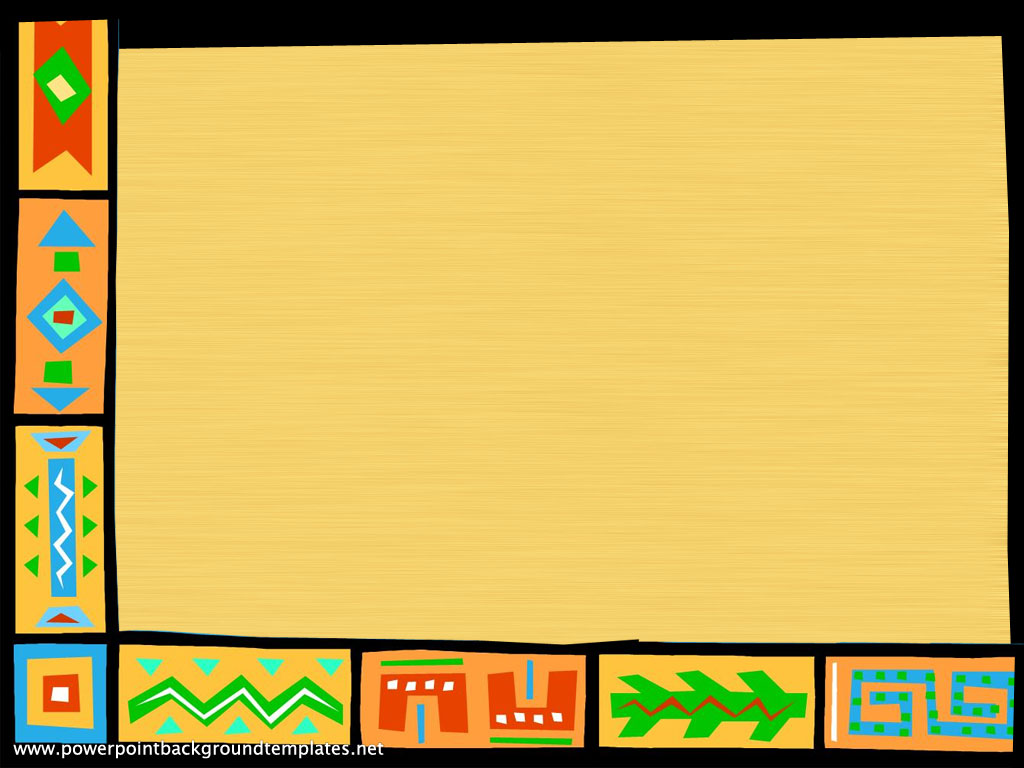 Role of surgical outcome as prognostic factor in 

advanced epithelial ovarian cancer:

A combined exploratory analysis of 3 

prospectively randomized phase 3 multicenter  trials.


Cancer. 2009 Mar 15;115(6):1234-44
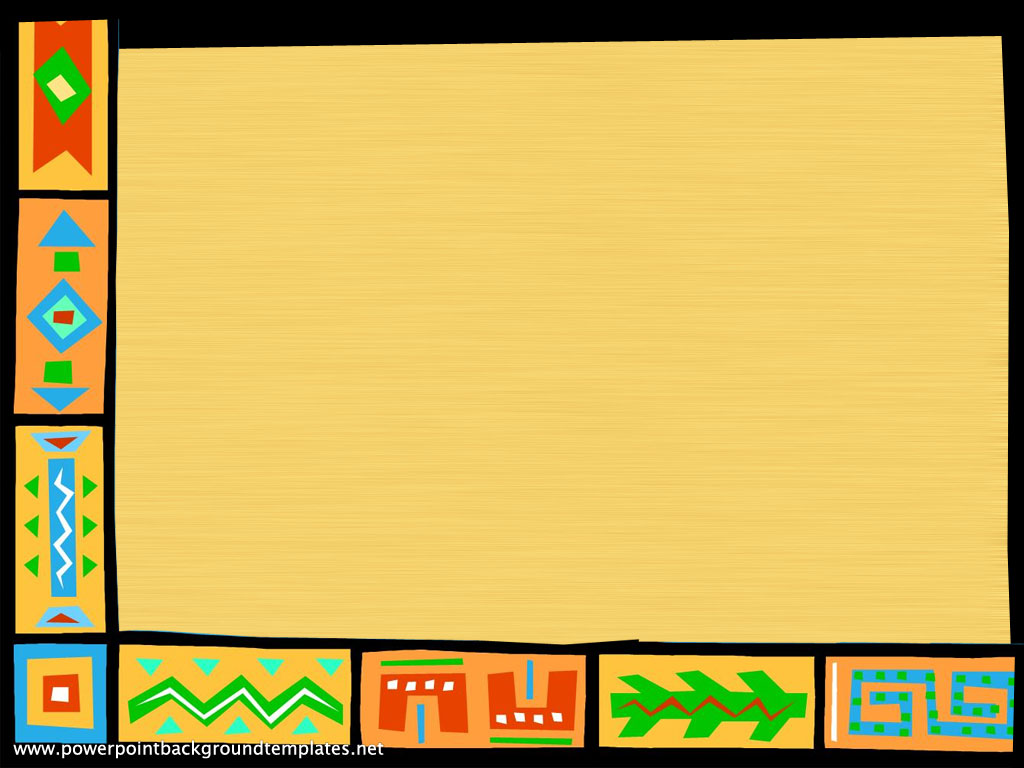 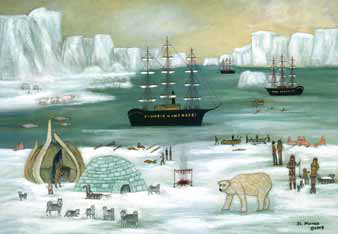 Surgery remains key in the diagnosis,
staging, and management of
ovarian cancer.
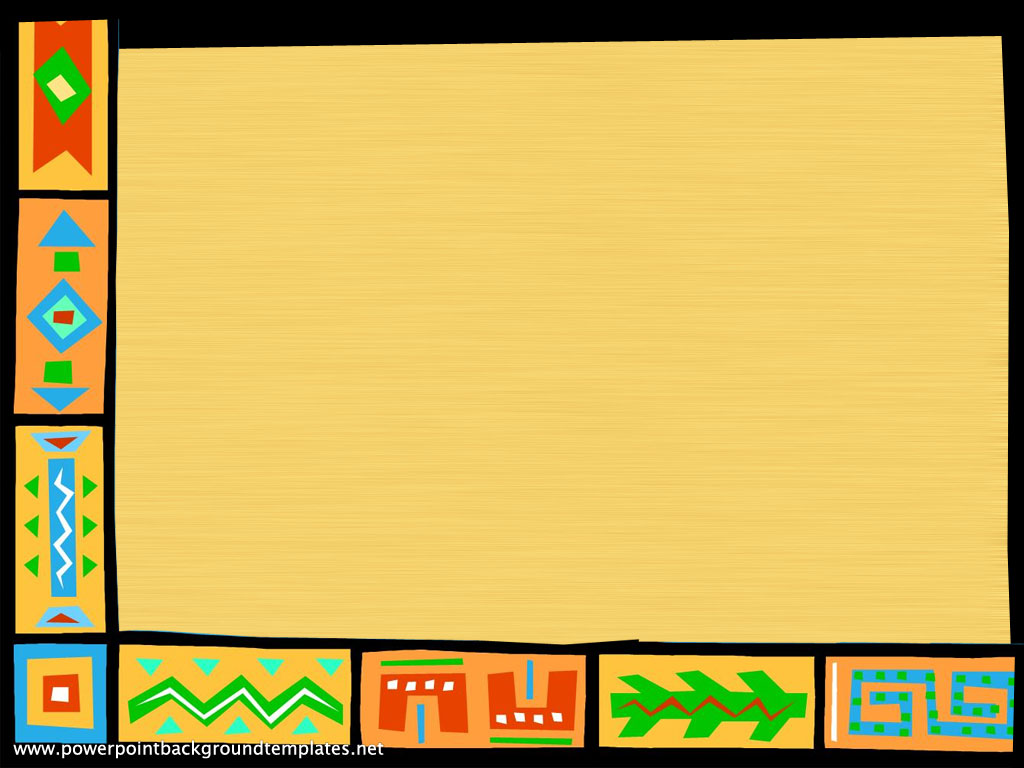 Role of primary surgery in advanced ovarian cancer:

Optimal surgical interventions have definite role to play in advanced ovarian cancers  will probably improve patients' survival. 

 Karsten Münstedt, Folker E Franke, Germany Journal of Surgical Oncology 2004
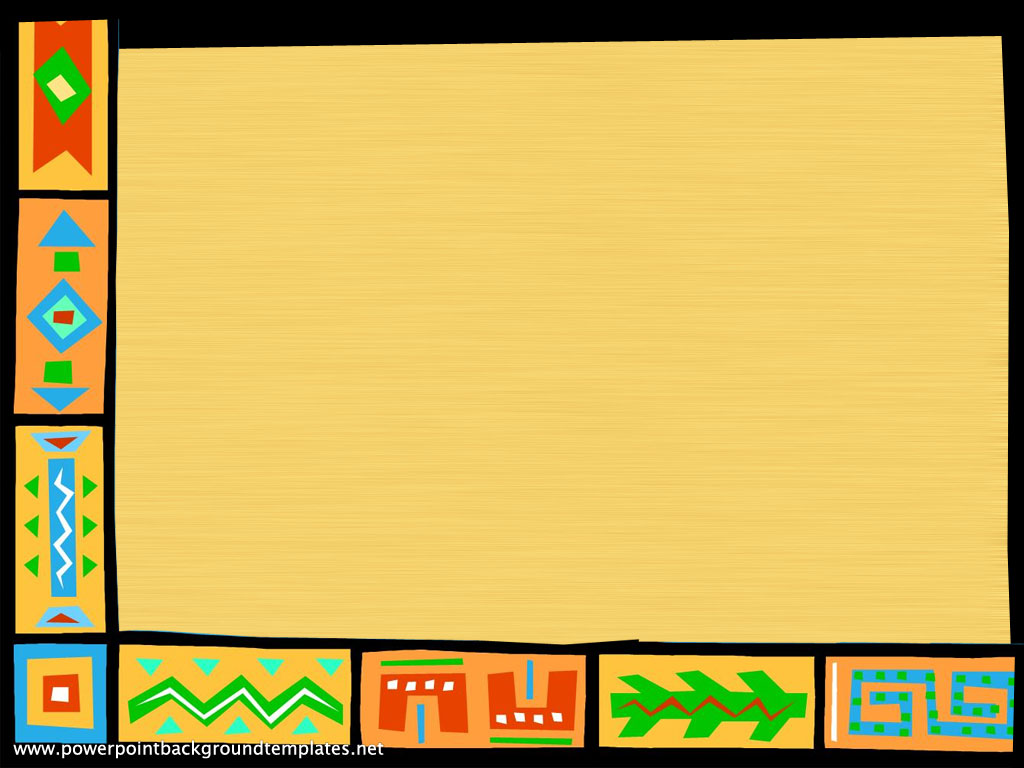 The variables analyzed were:

 Patient age
 Performance status
CA-125 level
Ascites volume
Carcinomatosis
Diaphragm and mesentery involvement and surgeon tendency.
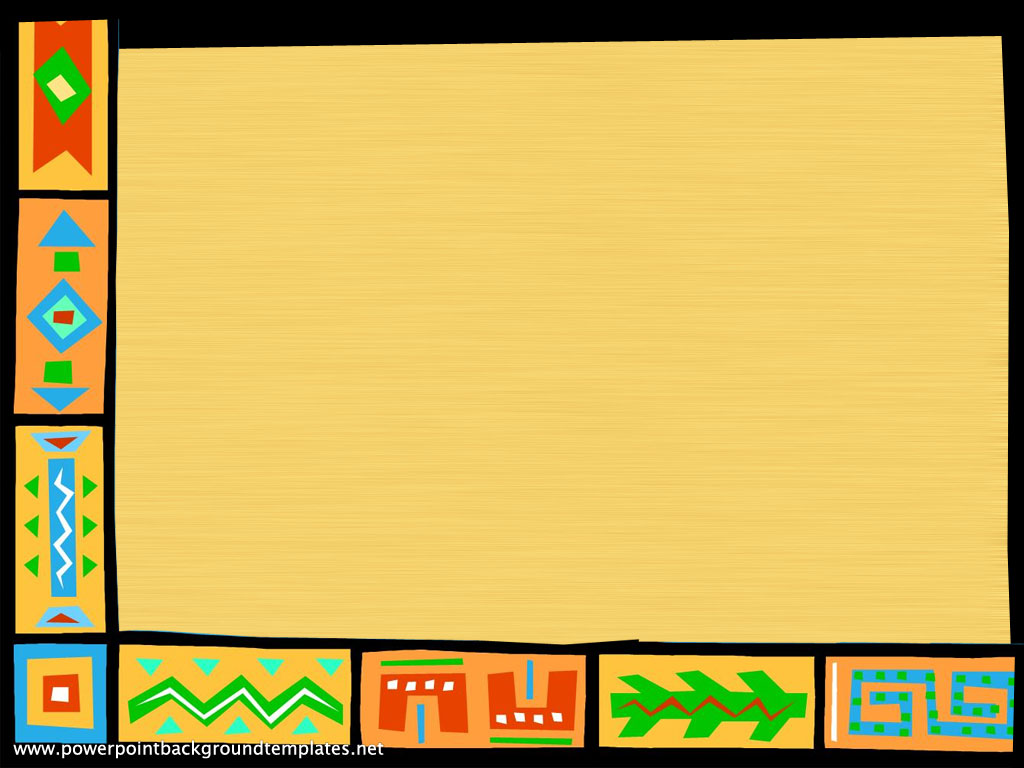 Modality in the diagnosis and treatment of ovarian cancer.

Despite advances in the use of chemotherapy and biologic agents, surgery remains an important.

(Cancer Control, January 2011, Vol 18, No.1)
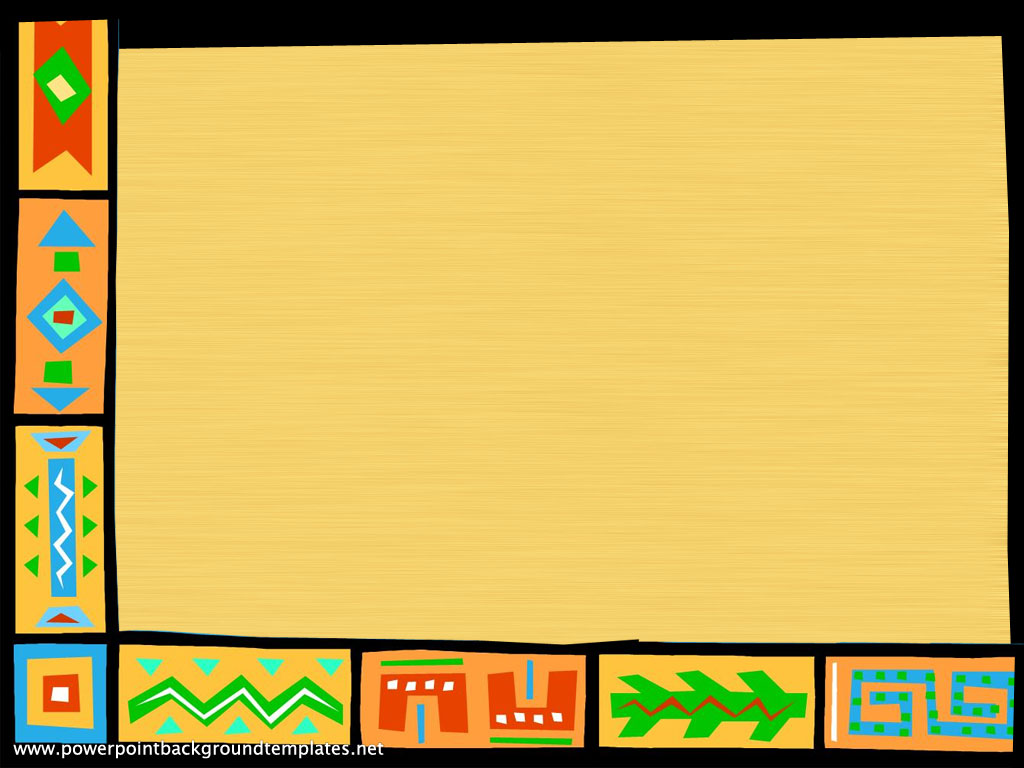 Minimally Invasive Surgery

Laparoscopic management of ovarian cancer is feasible but it is not for routine clinical use and should be utilized judiciously.
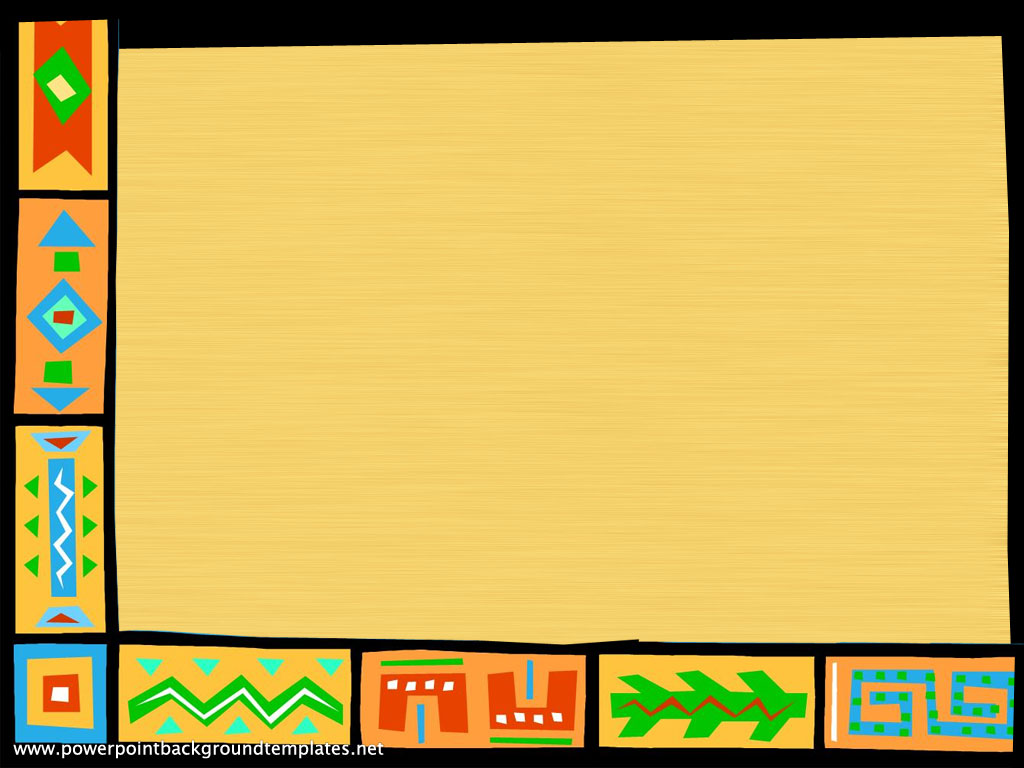 Laparoscopy can also be a useful tool when deciding whether to proceed with primary cytoreductive surgery or neoadjuvant  chemotherapy in advanced epithelial ovarian cancer.
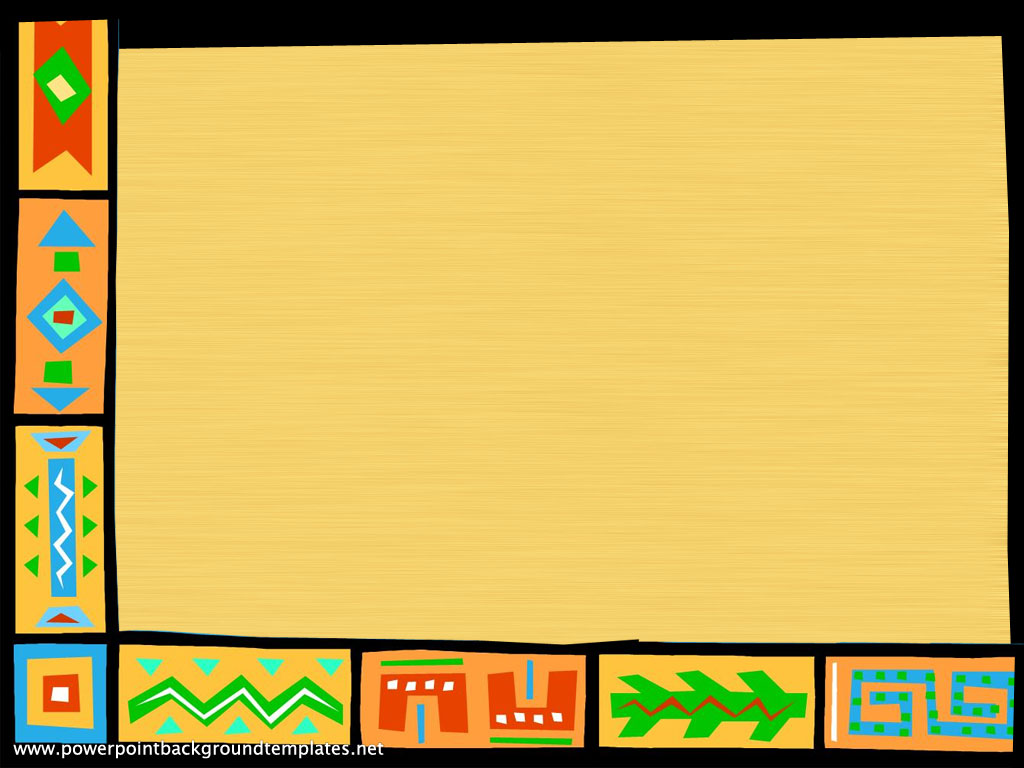 Despite significant progress in chemotherapy and biologic therapy, surgery remains an important modality in the treatment of this disease.
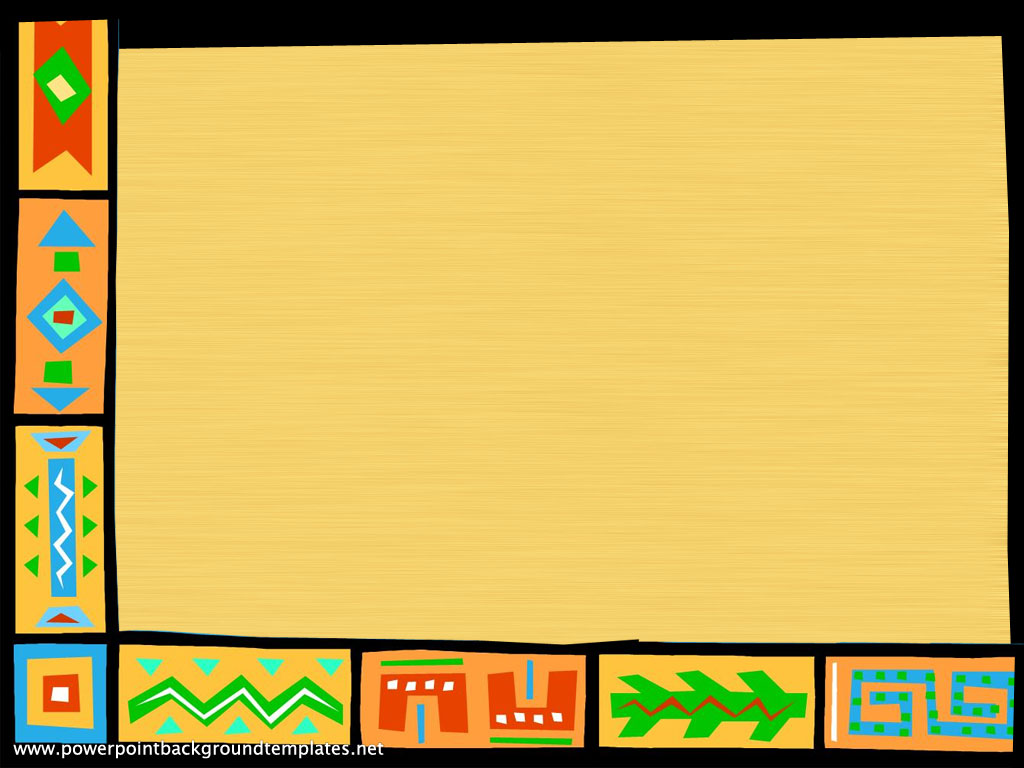 Conclusion:

Maximal effort for appropriate surgery appears to be a corner stone for optimal survival.
Thank you